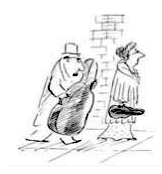 Introduction to Post-tonal theory
Pitch Centricity and Symmetry
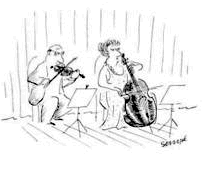 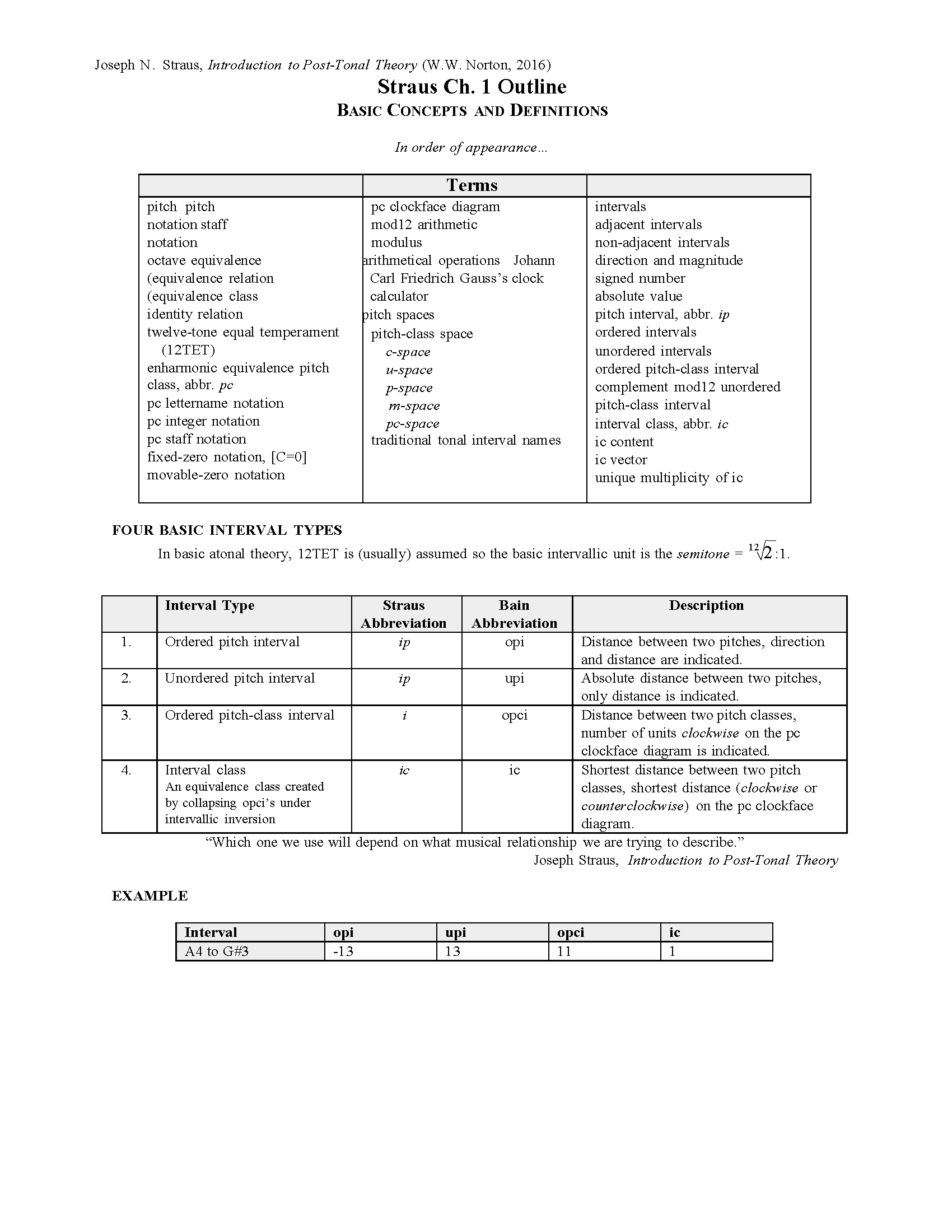 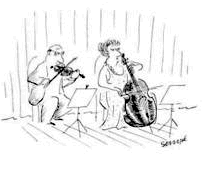 Interval Notation
Rock around the Clock
Pitch Interval: ordered vs. unordered
pitch-class interval i
ordered +, -, unordered
Interval class
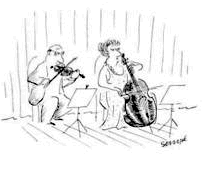 Pitch-class clock face
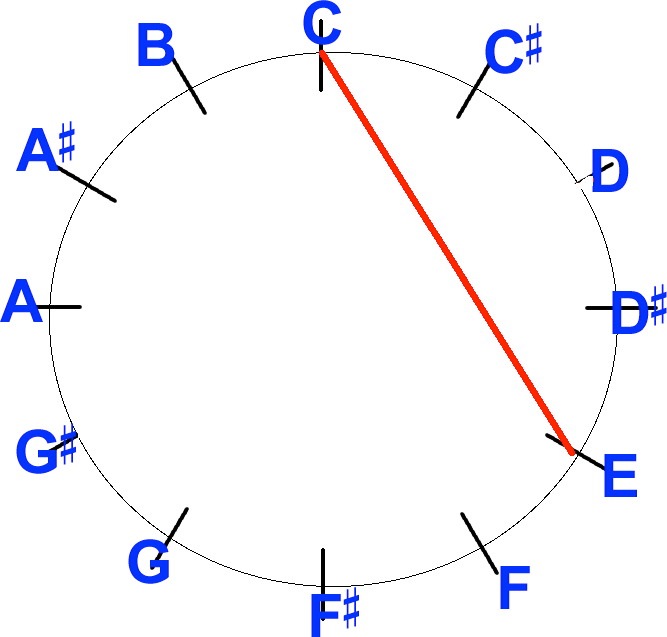 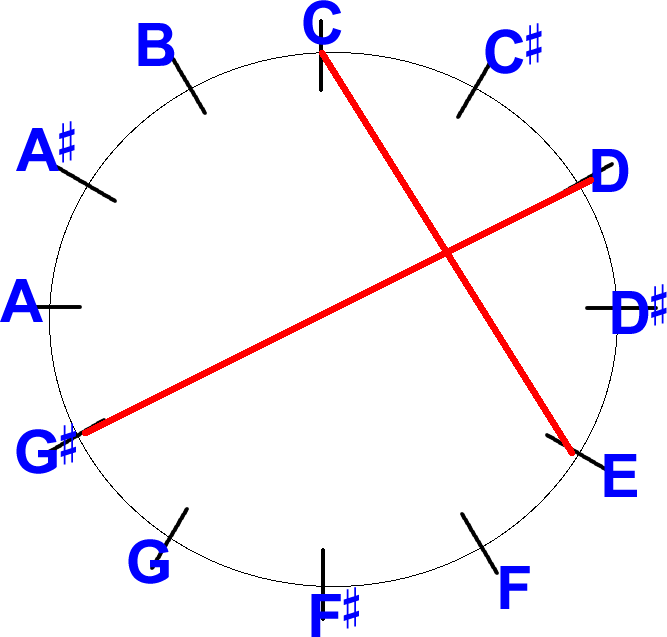 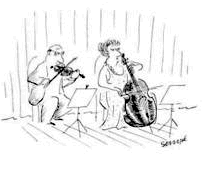 Interval-class content
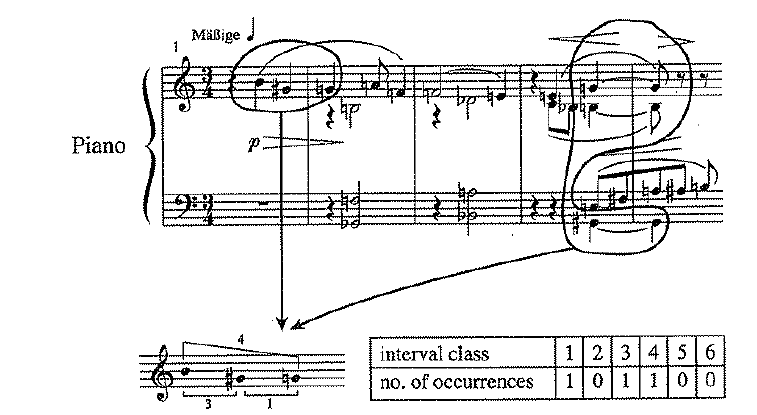 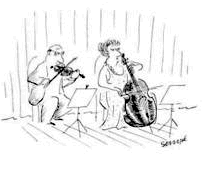 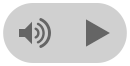 Interval-class content
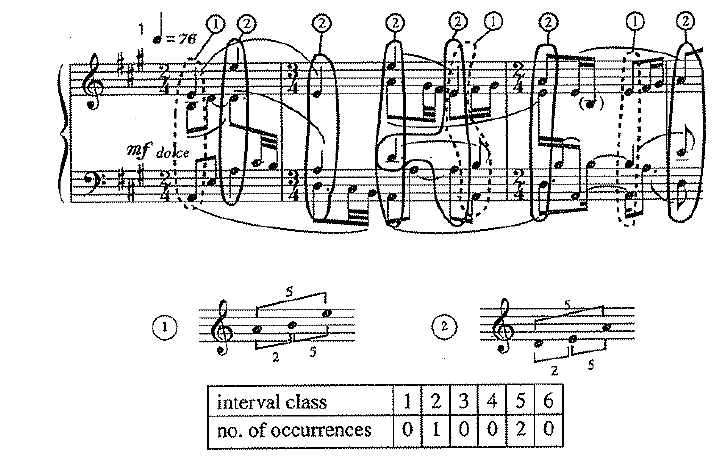 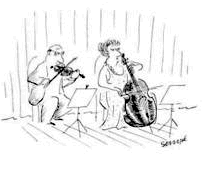 Wie bin ich froh!
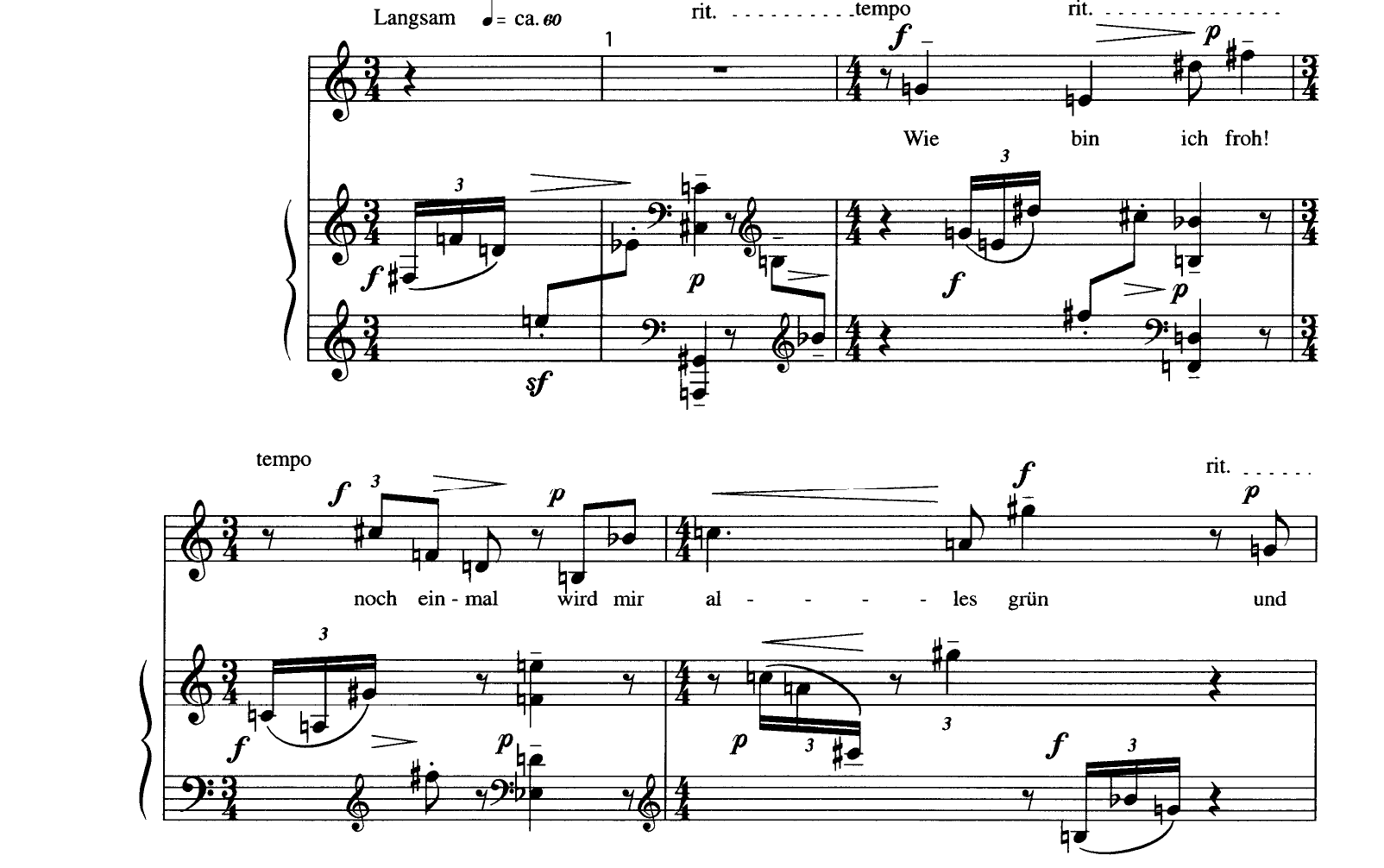 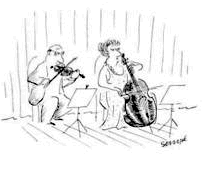 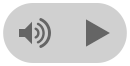 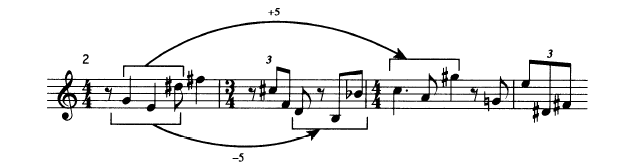 -3   +11

    G   E   D#

          +8

pcs 7    4    3
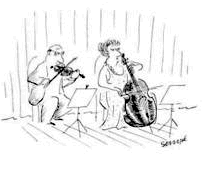 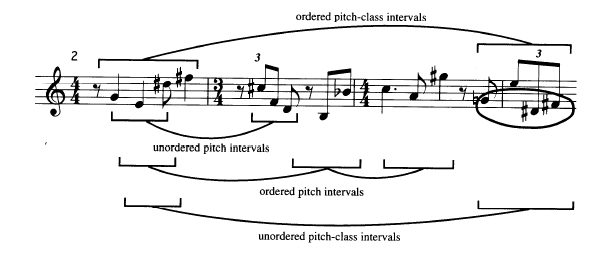 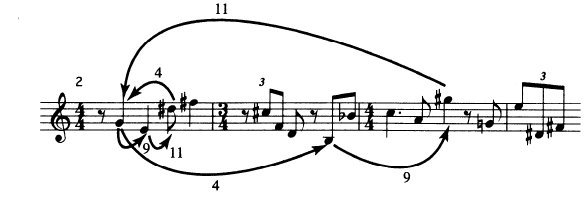 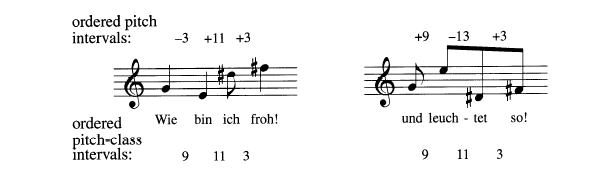 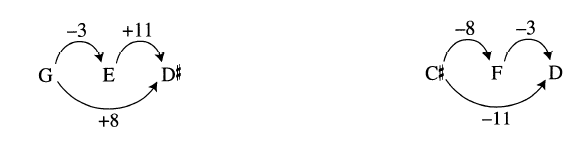 -4   +9

    G   B   G#

          +11

pcs 7    E    8
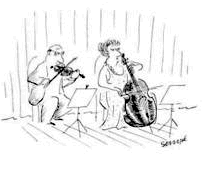 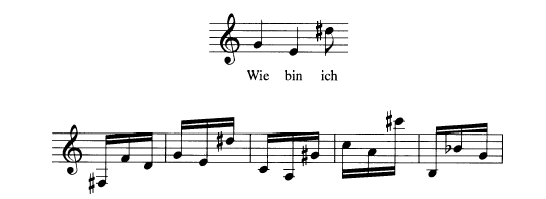 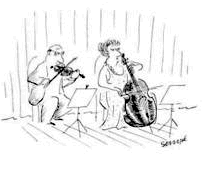 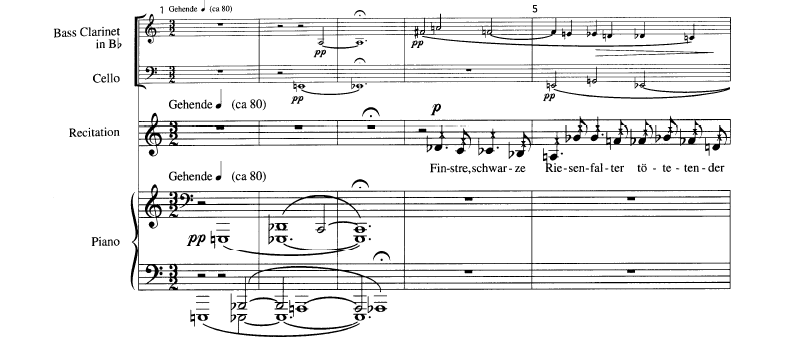 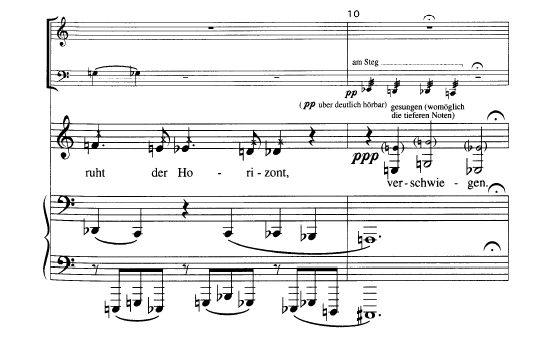 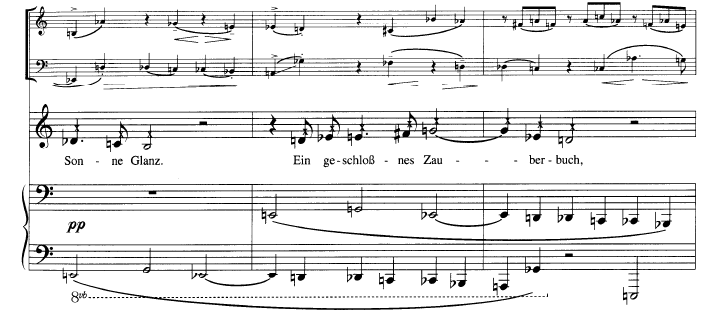 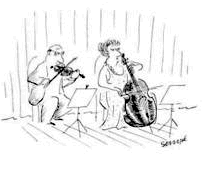 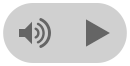 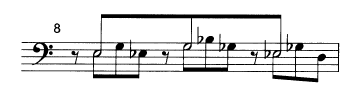 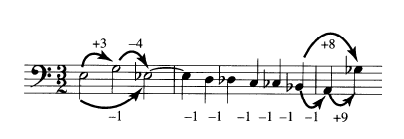 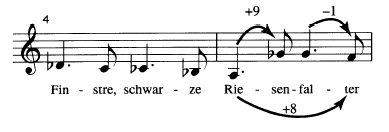 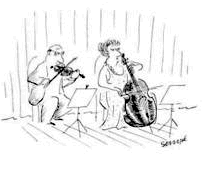 motivic saturation
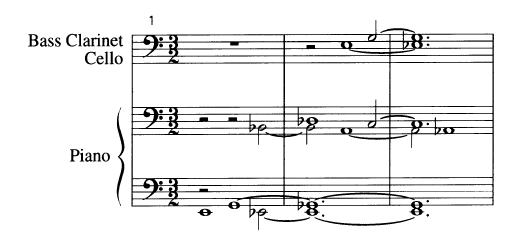 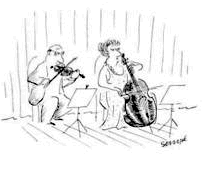 Kaija Saariaho, Noa noa
This piece is composed for solo flute and interactive electronics. In the opening passage,the electronics consist mostly of extended reverberation.
This passage uses only nine pitches representing nine different pitch classes. Arrange them in registral order, from lowest to highest (D4—F4—Gb4 . . .). Do any intervals recur?
Any combinations  of intervals?
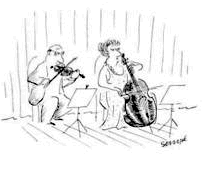 Kaija Saariaho, Noa noa
Now arrange the notes in the order in which they are introduced (C—E—Gb. . .). Do any intervals recur? Any combinations of intervals?Any combinations  of intervals?
Finally, look at the actual intervals formed by adjacent notes in the melody. Do any intervals recur? Any combinations of intervals? 
Can you relate these to the intervals formed by the registral order? The order in which the notes are introduced?
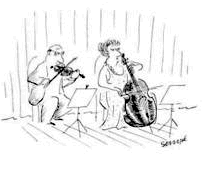 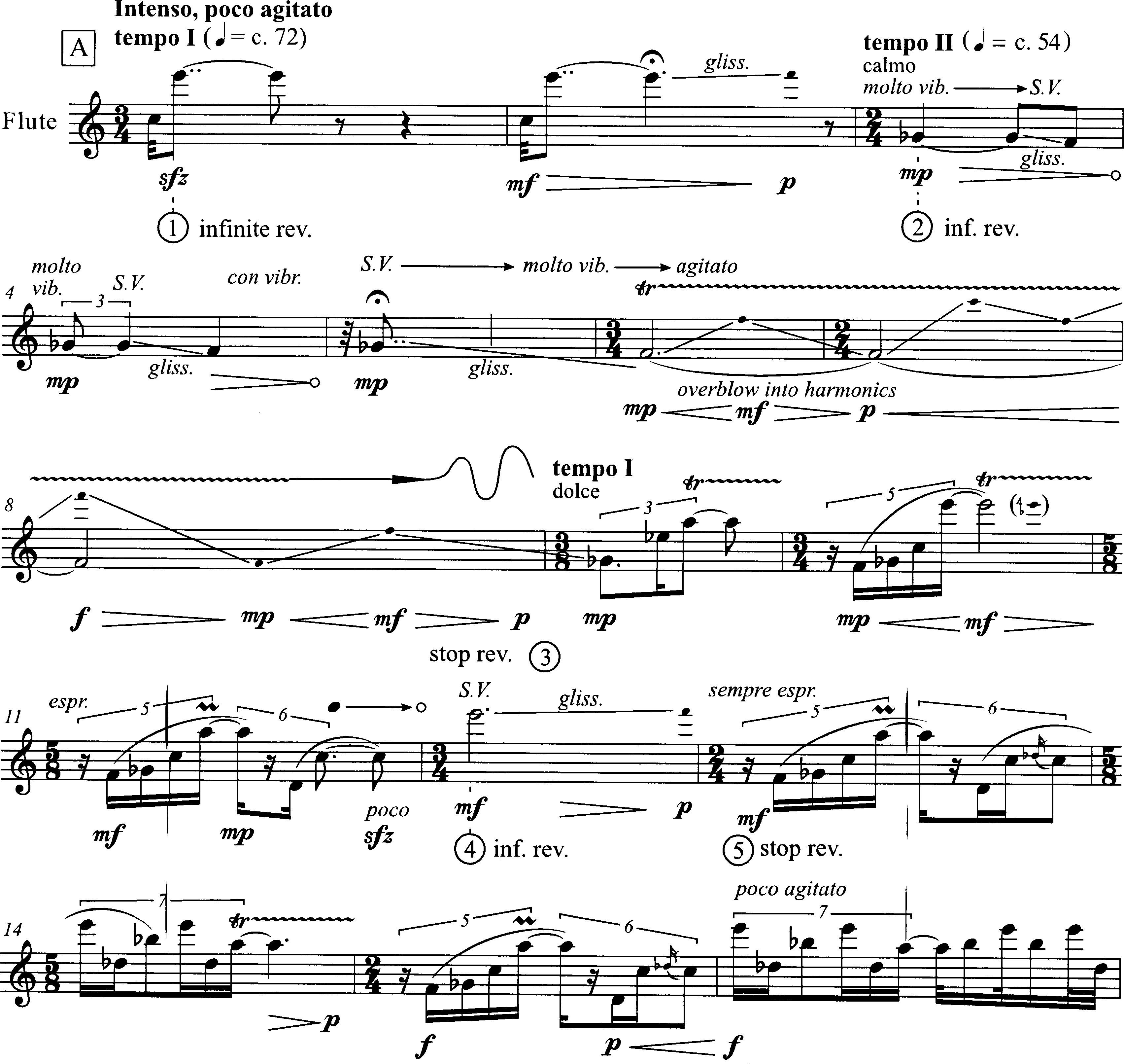 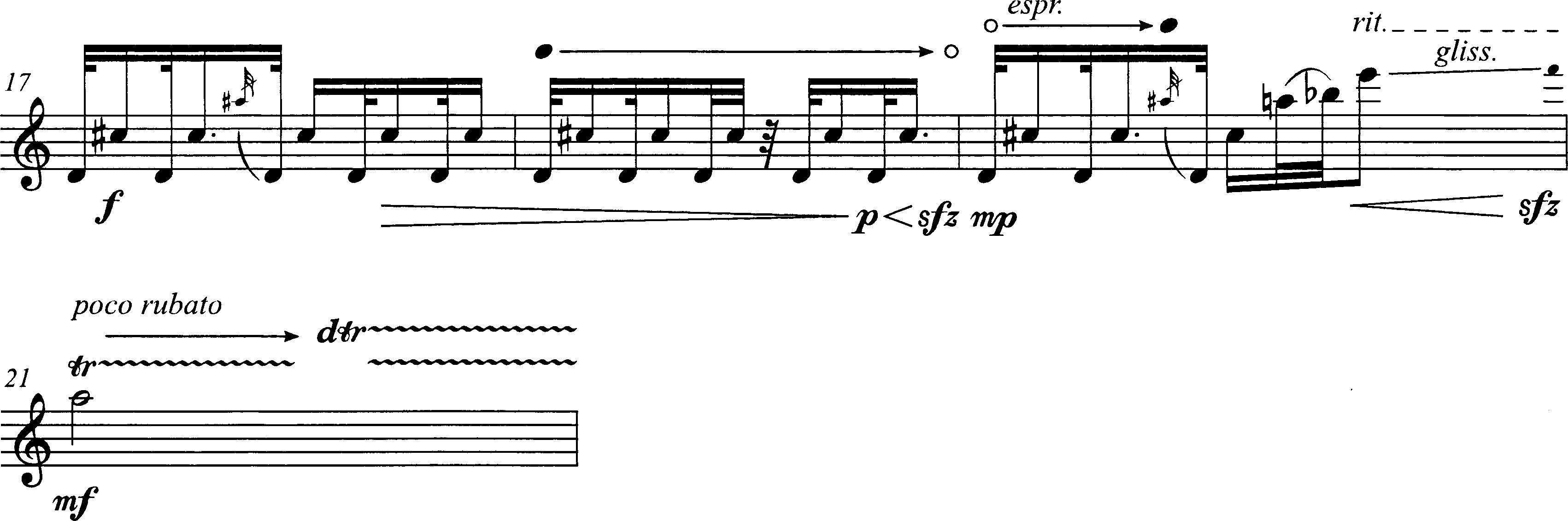 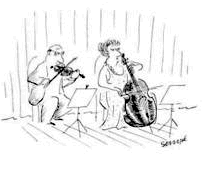 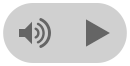